The tragic destiny of Mileva Marić Einstein
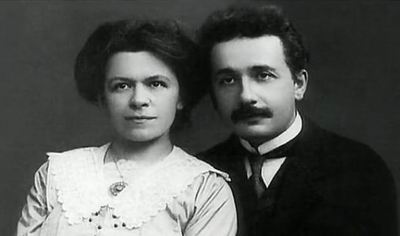 Why was she forgotten?
Pauline Gagnon
1
1
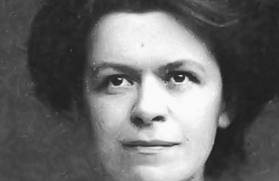 Plan
Examine their 20 year-long collaboration based on existing documents and testimonies
Take into account the historical context and her personal circumstances
Goal: Not to denigrate Albert Einstein, a flawed human being
Pay justice to Mileva Marić
Pauline Gagnon
2
Mileva’s studies
1875: Born in Titel (now Serbia)
Attended high school the last year girls were accepted
1892: Special authorization to attend physics lectures in Zagreb
1894: Completed her high school degree in Zurich
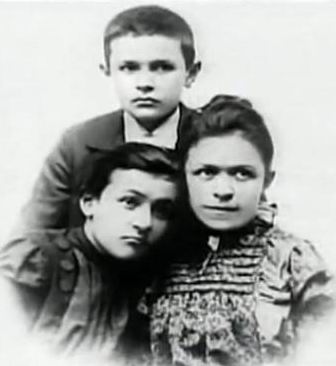 Miloš (9), Zorka (11) and Mileva (19) in 1894
Pauline Gagnon
3
Mileva’s temperament
Albert’s temperament
Brilliant but reserved
Not talkative
Persistent and determined
Got to the bottom of things
Kept going towards her goals
Inquisitive, bohemian and rebel
Not very disciplined, easily changed his mind
Insolent, sarcastic, mocking
Hated discipline in German schools
Ended his high school studies in Switzerland
Pauline Gagnon
4
Students admitted to the physics-mathematics section at ETH Zurich in 1896
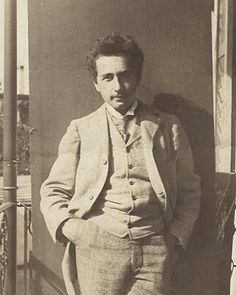 Albert Einstein (17.5 yrs)
Mileva Marić (21 yrs)
Marcel Grossman (18 yrs)
Louis Kollros (18 yrs)
Jakob Ehrat (20 yrs)

Zurich University was the first German-speaking university to admit women in Europe
5th woman admitted since 1855
none had graduated
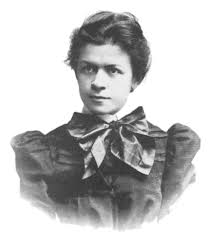 Pauline Gagnon
5
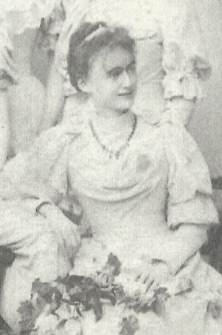 1896-1901Studies in Zurich
Albert and Mileva shared a passion for physics, music and for each other
Milana and Helene spoke of Albert’s continuous presence at Mileva’s place
Helene Kaufler Savić
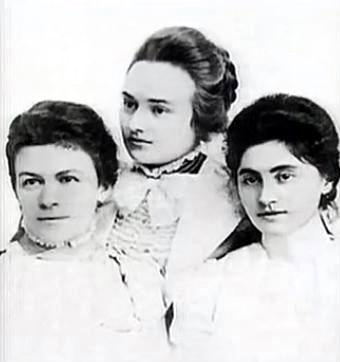 Mileva Marić, Milana Bota and Ružica Dražic in 1899
Pauline Gagnon
6
Mileva and Helene Kaufler Savić exchanged letters all their lives
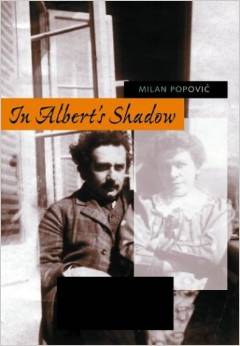 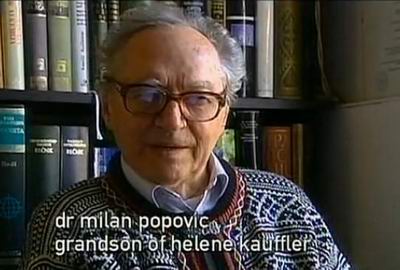 Pauline Gagnon
7
Correspondence from 1897-1903
43 letters from Albert to Mileva 
11 letters from Mileva to Albert
Radmila Milentijević notes that Albert’s letters are peppered with terms such as « our new studies », « our research »,  « our viewpoint »,     « our theory », « our article »,  « our work on relative motion».
Renn and Schulmann
Albert Einstein / Mileva Marić
The Love Letters, 1992
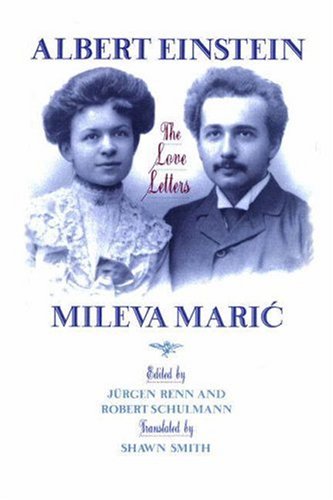 Radmila Milentijević Mileva Marić Einstein: 
Life with Albert Einstein 
United World Press, 2015
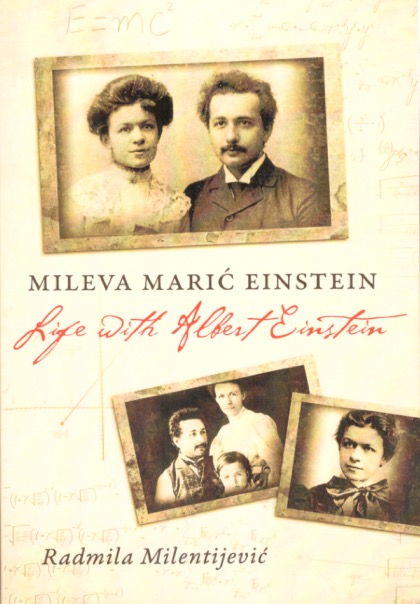 Pauline Gagnon
8
The beginning of their collaboration
Pauline Gagnon
9
Mileva and Albert were always studying together
« When I read Helmholtz for the first time, it seemed inconceivable that you were not with me and now, it is not much better. I find the collaboration very good, curative and also less dessicating.»               					Letter from Albert to Mileva, August 1899

Renn and Schulmann
Albert Einstein / Mileva Marić
The Love Letters, 1992
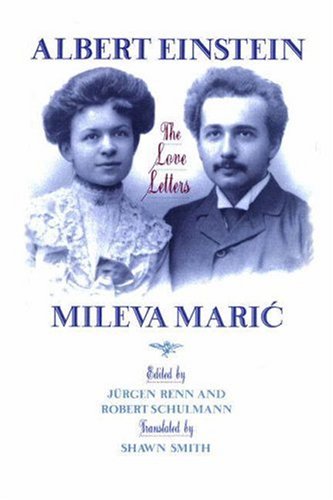 Pauline Gagnon
10
Mileva was methodical and organized; she helped Albert focus
“… the climate here does not suit me at all, and while I miss work, I find myself filled with dark thoughts – in other words, I miss having you nearby to kindly keep me in check and prevent me from meandering”.

Letter from Albert to Mileva 28 September 1899
Pauline Gagnon
11
Oral exam - 27 July 1900
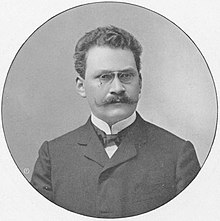 Their overall average (written exams):
Albert Einstein: 	4,74
Mileva Marić:         4,75

Oral: Hermann Minkowski gave 11/12 to all except to Mileva who got 5/12
Albert got his degree but Mileva did not
ETH granted the first PhD in maths/physics section 
    in 1902 (in maths)
Pauline Gagnon
12
Albert is without a job July 1900 - June 1902
The 3 other students get an academic position
Albert sends applications all over Europe
He suspects that Prof. Weber is blocking him
Without a job, he refuses to marry Mileva
They give private lessons to make ends meet and « continue to live and work as before. » 
Letter from Mileva to Helene Savić
Pauline Gagnon
13
1900: Albert’s mother isopposed to their relationship
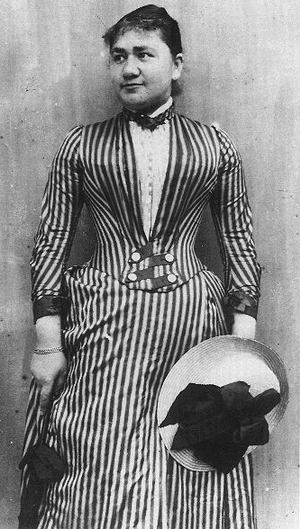 She finds Mileva too old:
“By the time you’re 30, she’ll already be an old hag!”
Letter from Albert to Mileva - 27 July 1900 
« She cannot enter a respectable family »
Mileva is not Jewish, nor German
She has a limp and is too intellectual
Prejudice against Slavic people
Albert’s father also requests that his son finds work before getting married
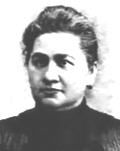 Pauline Gagnon
Albert confirms their collaboration
« I look forward to resume our new common work. You must now continue with your research – how proud I will be to have a doctor for my spouse when I’ll only be an ordinary man. »

Letter from Albert to Mileva – mid-September 1900
Back to Zurich in October to complete their theses – 
they resume their common studies
Pauline Gagnon
15
First article on capillarity submitted on 13 December 1900
“…we’ll try together to get some empirical data on this subject”
                            Letter from Albert to Mileva – 3 October 1900
“We also sent a copy to Boltzmann and we would like to know what he thinks of it; I hope he will write to us.”
Letter from Mileva to Helene Kaufler Savić – 20 December 1900

Albert’s friend Michele Besso“visited his uncle Prof. Jung on my behalf, one of the most influent physicists in Italy, and gave him a copy of our article.”											   Letter from Albert to Mileva – 4 April 1901
Pauline Gagnon
16
Why was this article signed by Albert alone?
Did Mileva wish to help promote Albert’s career?
Her own happiness depended on his success

Mileva did not have a degree. She had no credibility.

For Mileva, they were one unique entity
In reply to Conrad Habicht: « Warum? Wir beide sind nur ein Stein », 
(« Why? The two of us are just one stone », i.e. we are one unique entity).

Krstić thinks that, since so few women published articles in Annalen der Physik, if she had signed it, it could have cast a shadow on his credibility
Dord Krstić: Mileva & Albert Einstein: Their Love and Scientific Collaboration, Didakta, 2004
Pauline Gagnon
17
Proof of their collaboration from Albert Einstein’s own hand
March 1901: Albert returns to Milan

« How happy and proud I will be when the two of us, together will have brought our work on relative motion to a victorious conclusion! »

Letter from Albert to Mileva – 27 March 1901
Pauline Gagnon
18
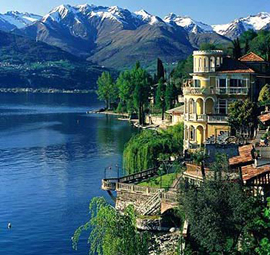 Mileva’s destiny changes
May 1901: love escapade in Lake Como

Mileva gets pregnant

Without a job, Albert refuses to marry her
Pauline Gagnon
19
Second chance at the oral exam Summer 1901
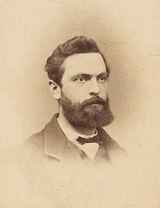 Prof. Weber fails her
       - Mileva must go back to Serbia 
Comes to Bern twice to try to 
   convince Albert to marry her
Gave birth to Liserl in January 1902
the child’s trace disappeared in 1903
Mileva will suffer from chronic depression
Prof. F. H. Webe
Prof. F. H. Weber
Pauline Gagnon
20
First job in sight
Albert mentions a post at the Patent Office in Bern, thanks to the intervention of his friend Marcel Grossmann’s father.
Letter from Albert to Mileva – 19 December 1901

« When you will be my little wife, we shall resume diligently our scientific work, such as to not become Philistines. »
Letter from Albert to Mileva – 28 December 1901

Starts work in June 1902.
No mention of marriage, no visit to Liserl
Pauline Gagnon
21
Marriage on 6 January 1903
Bern – 1902
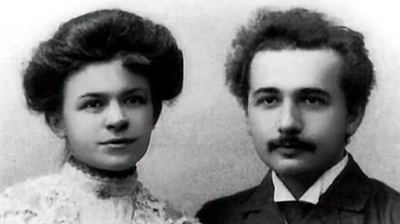 Pauline Gagnon
22
Married life in Bern
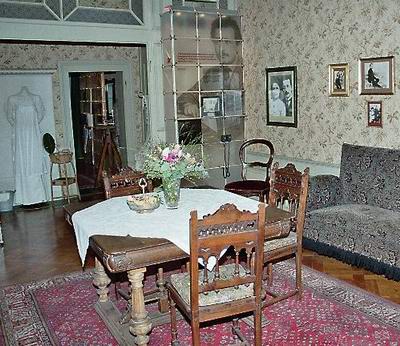 Albert works 8 hours a day, 6 days a week at the Patent Office
Mileva assumes the domestic tasks
They work together in the evenings, sometimes late in the night
Pauline Gagnon
23
14 may 1904: birth of Hans-Albert
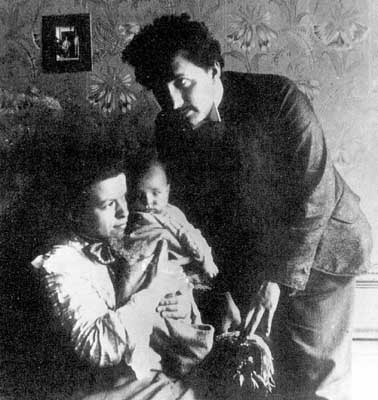 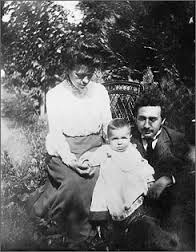 Pauline Gagnon
24
1905
The “miracle year”
Pauline Gagnon
25
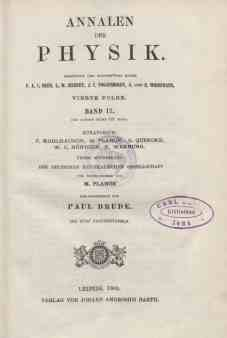 Publications in 1905
Albert signed 5 articles in the Annalen der Physik 
Photoelectric effect – Nobel Prize 1921
2 papers on Brownian motion and existence of molecules
Special relativity 
Equivalence mass and energy: E = mc2

Also commented on 19 scientific papers in Annalen der Physik

Submitted his doctoral thesis in April on the dimensions of molecules. Received his doctorate degree in July.
Pauline Gagnon
26
Birth of Special Relativity
Three years before his death, Albert Einstein told R. S. Shankland that his work on relativity « had been with him for more than 7 years », and the photoelectric effect, 5 years.
Shankland, Conversations with Albert Einstein, Am. J. Phys. 31, 47 (1963)

His thinking about relativity dates back to 1898, when he and Mileva spent all their time discussing and studying together
Pauline Gagnon
27
Peter Michelmore, Einstein’s biographer
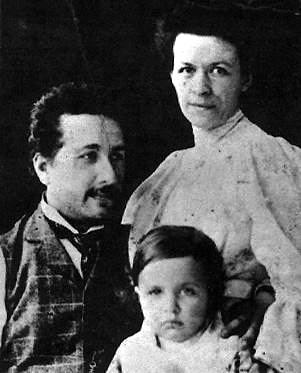 Michelmore wrote that after having worked five weeks to complete the article containing the basis of special relativity, Albert
 « spent two weeks in bed while Mileva read the article over and over before posting it ».
Pauline Gagnon
28
Visits to Novi Sad in 1905,1907 and 1913Interacted with many people
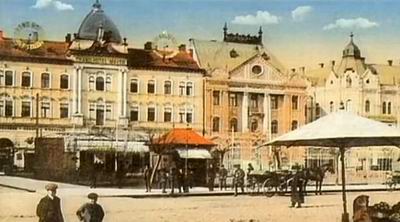 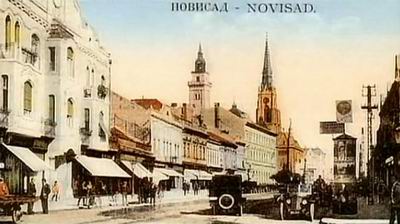 Pauline Gagnon
29
Dord Krstić collected testimonies in Serbia for 50 years
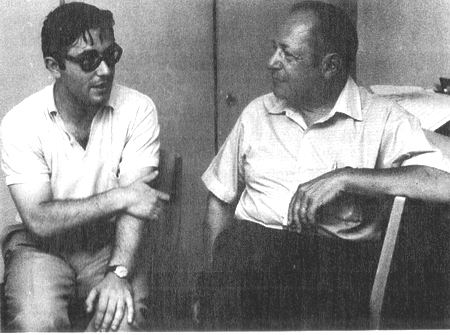 Hans-Albert “told me that this scientific collaboration continued into their marriage and that he remembered seeing his parents work together in the evenings at the same table.”
Dord Krstić with Hans-Albert Einstein in 1971
Pauline Gagnon
30
Miloš’ visits in 1904-1905
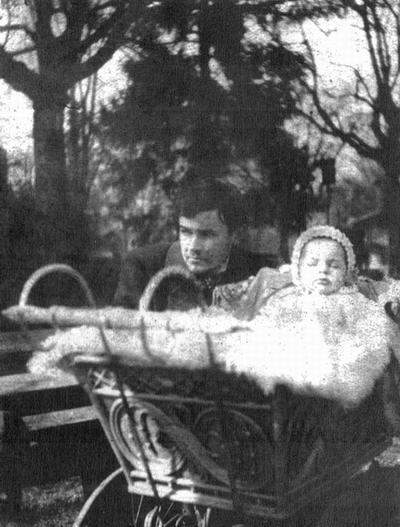 Dord Krstić writes: 
Miloš Marić, who stayed with the Einstein family, had a chance to see close up exactly how Mileva and Albert lived and worked together.
Pauline Gagnon
31
Reports from Miloš Marić Jr.
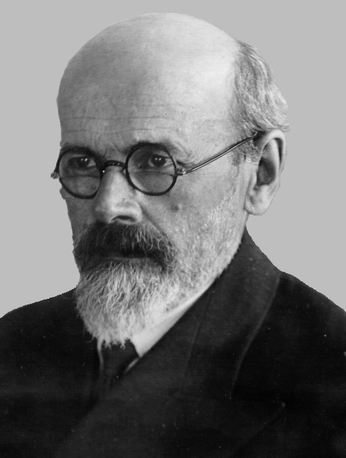 « He (Miloš) described how during the evenings and at night, when silence fell upon the town, the young married couple would sit together at the table and at the light of a kerosene lantern, they would work together on physics problems. Miloš Jr. spoke of how they calculated, wrote, read and debated.  »

Miloš was known for his integrity 
Stuck to facts instead of his own opinions

Dord Krstić heard this directly from 
Sidonija Gajin in May 1955, then from 
Sofija Galić Golubović in 1961.
Pauline Gagnon
32
Other testimonies
« Before our departure, we finished an important scientific work which will make my husband known around the world.»
Mileva to her father during their visit to Novi Sad in 1905

Dord Krstić heard this in 1961 from Mileva’s cousin, Sofija Galić Golubović. She was present when Mileva told this to her father. 

Simonija Gajin (1955) and Zarko Marić (1961)
reported the same to Krstić.

They had both heard it from Mileva’s father.
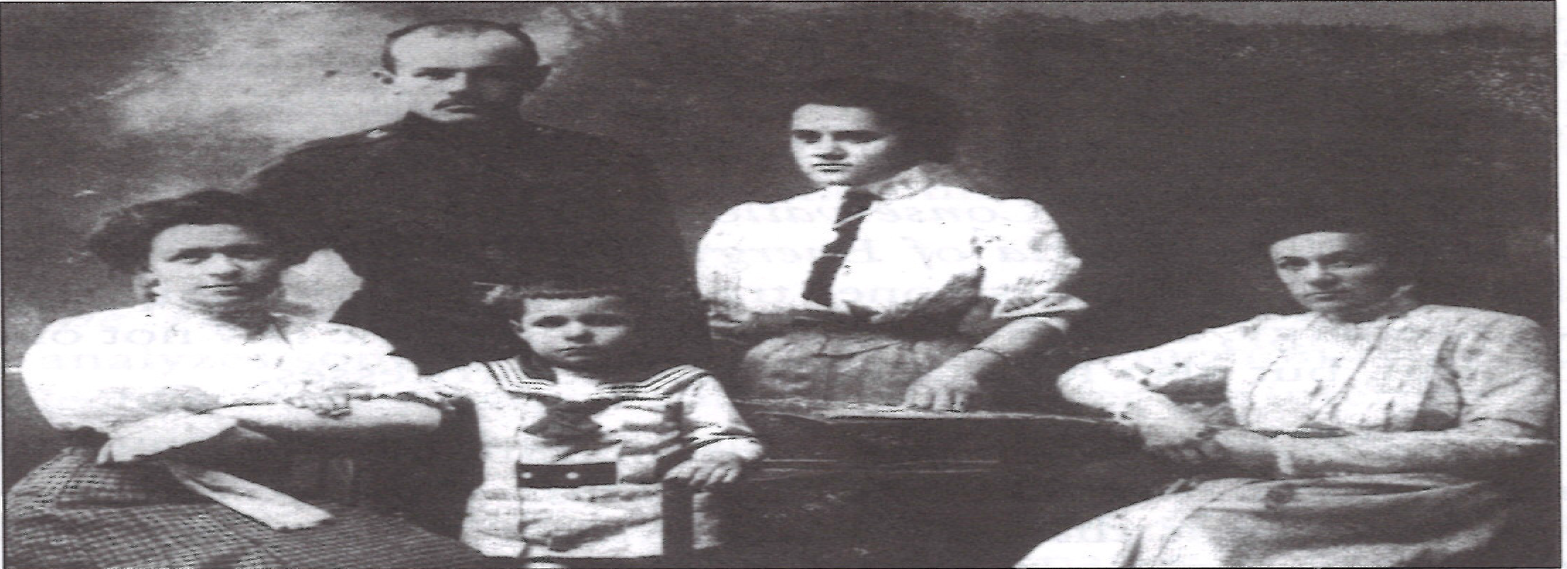 front: Mileva, Hans-Albert and Zorka
rear: brother Miloš and Sofija Galić in 1907
Pauline Gagnon
33
Zarko Marić lived in Villa Kula during both visits in 1905 and 1907
Mileva calculated, wrote and debated with Albert sitting in the shade

Harmony and mutual respect was visible
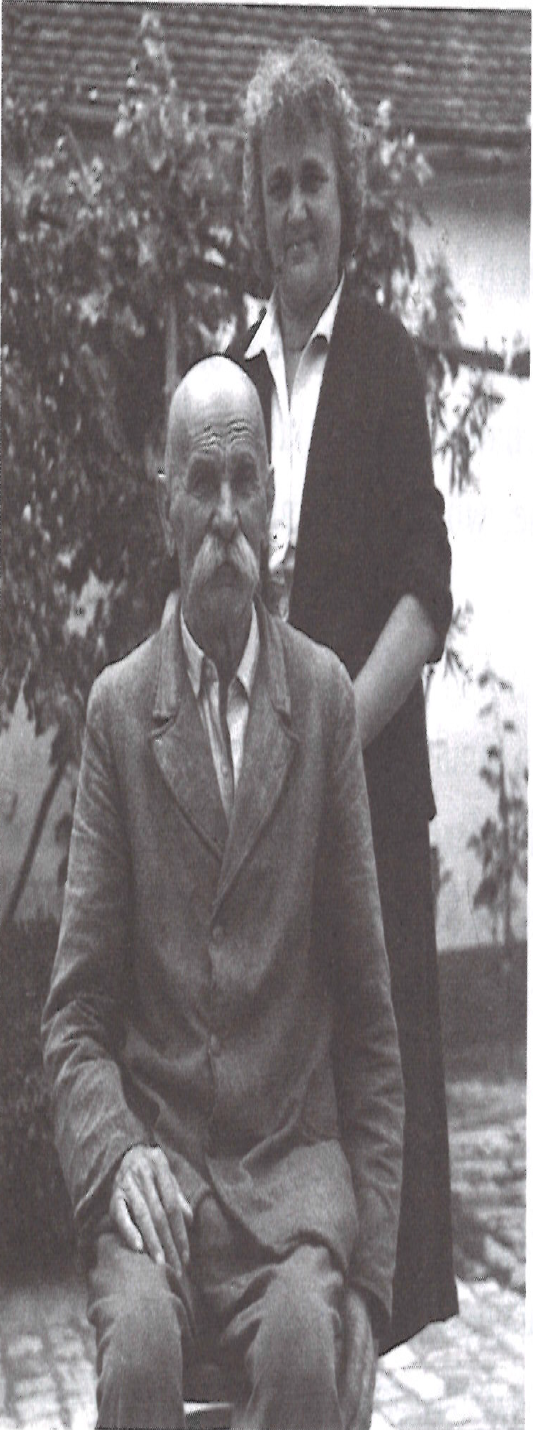 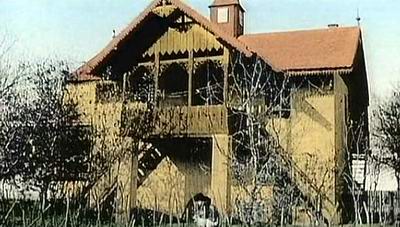 Zarko Marić and daughter Djurdjinka in 1961
Villa Kula (the tower) in Kać
Pauline Gagnon
34
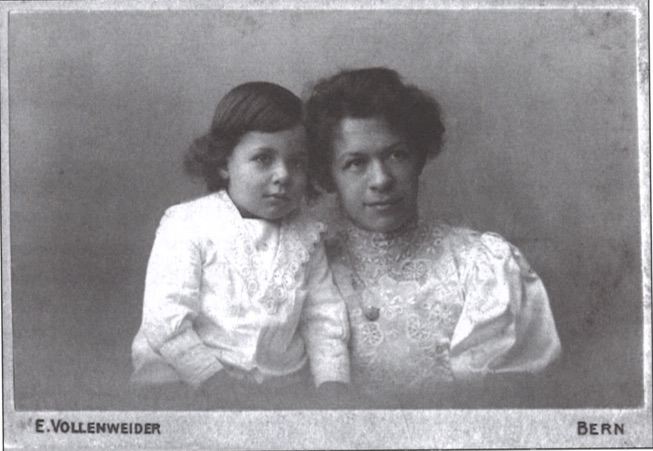 Other testimony
According to Mr. Tapavica, the mayor of Novi Sad, Albert Einstein said:

« I need my wife. She solves all my mathematical problems for me. »

Quoted by Živko Marković and Desanka Djurić-Trbuhović
Pauline Gagnon
35
Albert relies on Mileva’s help for mathematics
Easter 1908: Mileva visits in Serbia
Albert hired Jakob Laub to help him. Laub stayed with him.
“… but he’s doing the calculations, for which I would not have the time, and that’s good.” 
Letter dated 17 avril 1908, CP, vol.5, doc. 96
Pauline Gagnon
36
First academic position
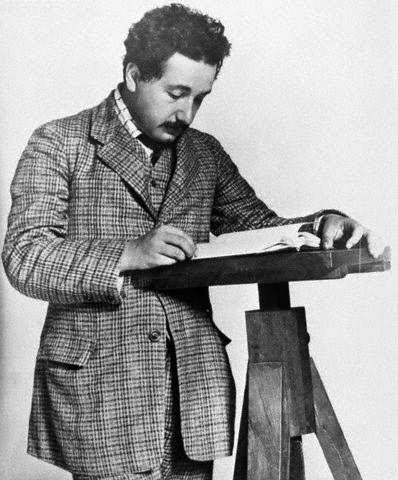 Fall 1908:  Unpaid lecturer position at Bern University 
done after his office job 
1909: Kleiner opened a post for him at University of Zurich 
28 July 1910: Eduard’s birth
1910-1914: Academic positions in Prague, Zurich and Berlin
Pauline Gagnon
37
Mileva helps Albert with his first lectures
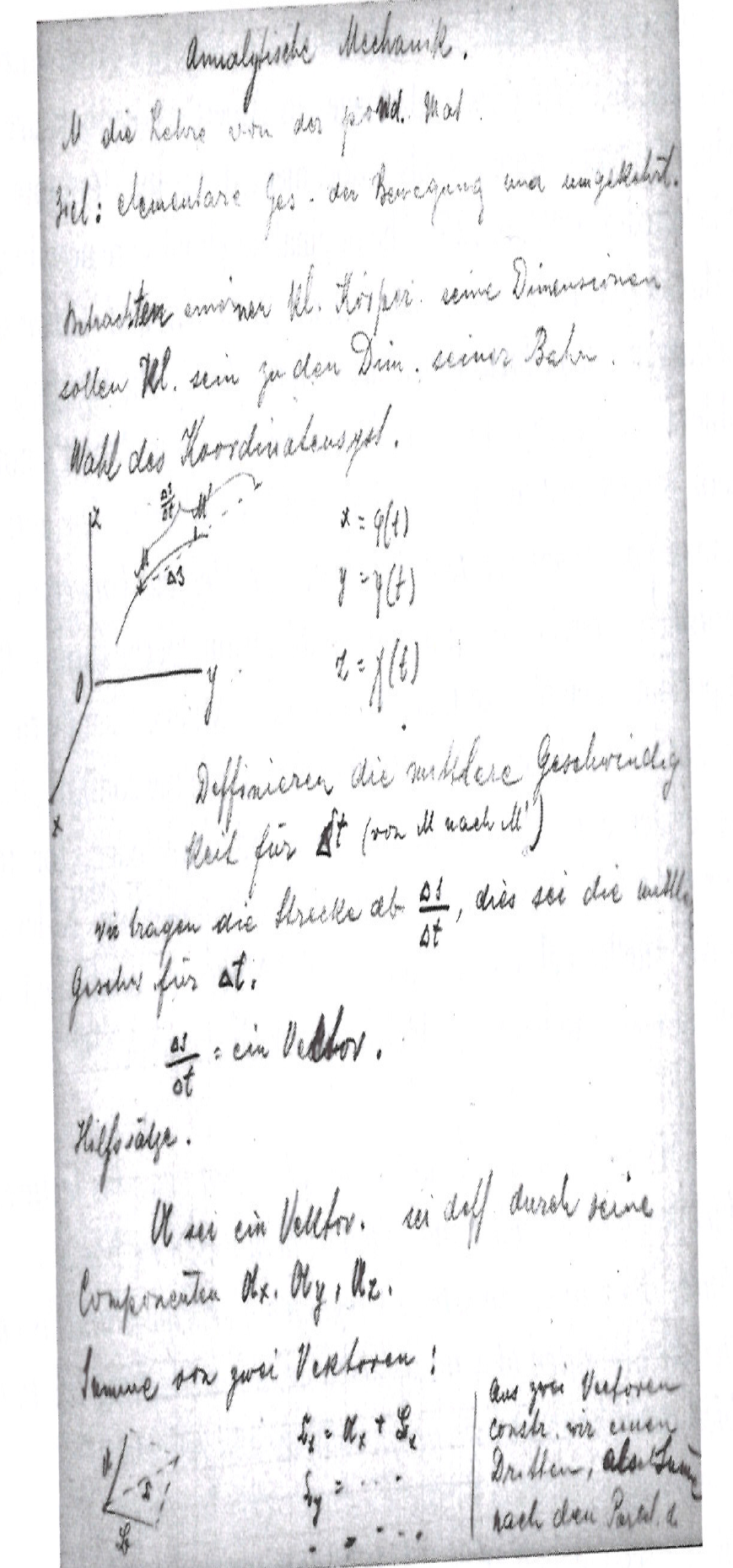 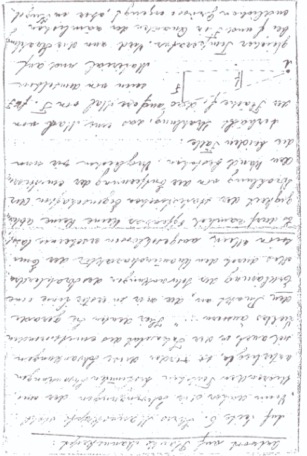 1909: Eight pages from Albert’s first lectures in Zurich are handwritten by Mileva

1910:  Draft of a reply to Max Planck written by Mileva
Albert Einstein Archives of the 
Hebraic University in Jerusalem
Pauline Gagnon
38
Success for Albert, worries for Mileva
« He is now regarded as the best of the German-speaking physicists, and they give him a lot of honours. I am very happy for his success, because he fully deserves it; I only hope and wish that fame does not have a harmful effect on his humanity. » 
Letter from Mileva to Helene Savić – 3 September 1909
 
« With that kind of fame, he does not have much time left for his wife. […]But what can you do? One gets the pearl, the other the shell. »
Letter from Mileva to Helene Savić ca. December 1909
Pauline Gagnon
39
Einstein’s temperament changed
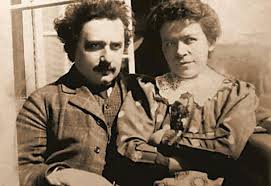 “Given his great discoveries, Einstein felt invulnerable”. His conversation could be “a combination of harmless jokes and hurtful comments”.              
Philip Frank, colleague in Prague and biographer 

“His growing success filled his soul with a feeling of superiority, and sometimes arrogance bordering hubris.” 
David Reichenstein, Albert’s student, quoted by Highfield and Carter, p.127
Pauline Gagnon
40
Success and arrogance for Albert;
Depression and second place for Mileva
Pauline Gagnon
41
Their relationship crumbles
Up to 1911, Albert and Mileva still exchange affectionate postcards
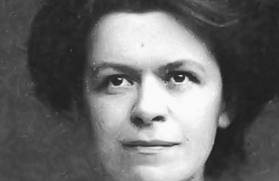 April 1912: he begins an affair with his cousin Elsa Löwenthal during a visit in Berlin
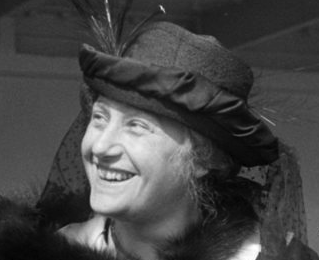 Pauline Gagnon
42
Albert’s conditions in July 1914
You care:
That my clothes and linen are in good order and in good repair,
That I receive regularly three daily rations in my room,
That my bedroom and study room are properly tidy and also extra, that the writing table is available only for me.
You renounce all personal relations with me, with the exception of necessities owing to social reasons. Especially, you renounce:
From me sitting beside you at home,
To walk or travel together with me.
You are strictly obliged in your relations with me to take into account the following items:
You dare not reproach me that I do not show you tenderness but I also do not expect any from you at all,
You stop any conversation with me, if I do demand so,
You must at once leave my room or my working space upon request.
You will not humble me in front of the children
Pauline Gagnon
43
Separation and return to Zurich on 29 July 1914
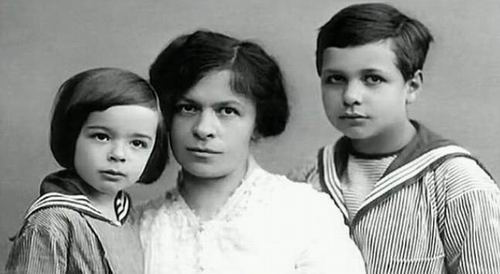 Eduard, Mileva et Hans-Albert, 1914
44
Three decades of misery
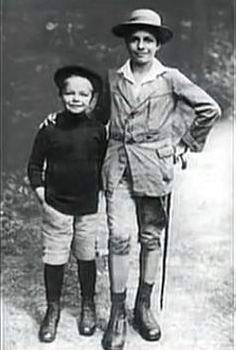 Several costly stays in the sanatorium for Eduard
Mileva also has serious health problems in 1916-17
Most of her life, she will struggle financially, except for a short period in the 1920s
Hans-Albert and Eduard ca. 1918
Pauline Gagnon
45
Divorce in 1919
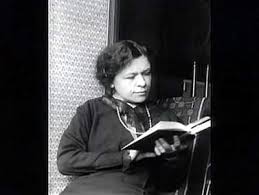 One clause of the divorce agreement states that:
If Albert receives the Nobel Prize, Mileva would get all the money

He would keep the fame, but she could have the money
Pauline Gagnon
46
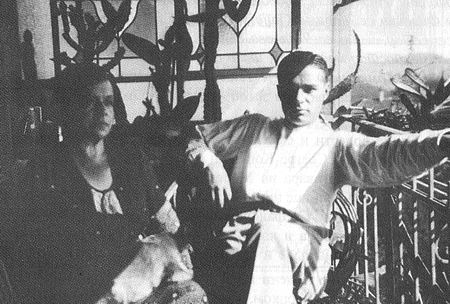 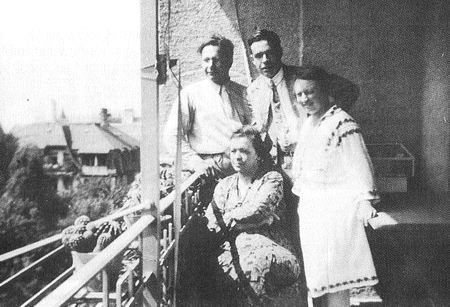 Eduard suffered from schizophrenia starting in his twenties
Often hospitalized all his life and at the  end permanently
Pauline Gagnon
47
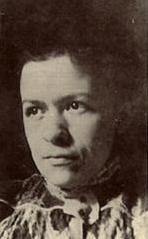 Mileva confided that she had always collaborated with Albert Einstein
To Milana Bota, her friend
reported in Politika in 1929

To Maja Shucan, her student 
			quoted by Highfield, p. 232

To her godparents, adding that Albert had ruined her life
according to Dord Krstić
To her son Hans-Albert, her mother and sister                   according to Dord Krstić
Pauline Gagnon
48
Attempt to claim her share
In 1925, Albert wrote in his will that the money from the Nobel Prize was his sons’ inheritance 
Mileva strongly opposed this, stating this money was hers and may have considered proving she had contributed to his work.

 «But you really gave me a good laugh when you started threatening me with your memories. Doesn’t it ever dawn upon you for even a single second that no one would pay the least attention at all to your rubbish if the man with whom you are dealing had not perchance accomplished something important? When a person is a nonentity, there’s nothing more to be said, but one should then be modest and shut up. I advise you to do so. »

« Not only children need a bit of thrashing but also grownups and especially women.»

Letter from Albert to Mileva – 24 October 1925 
Quoted by Radmila Milentijević, AEA 75-634
Pauline Gagnon
49
The Einstein Myth
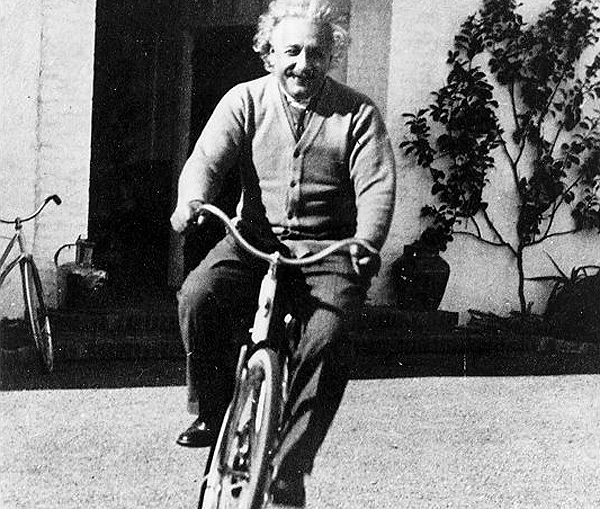 Helen Dukas, Albert’s secretary (1928-55)
Otto Nathan, economist, friend and executor of Albert’s estate            
Both tried to hide Mileva’s existence
Nathan « visited » Mileva’s apartment after her death
Prevented Hans-Albert from publishing his parents’ letters
Blocked it until their death 
    (1982 and 1987)
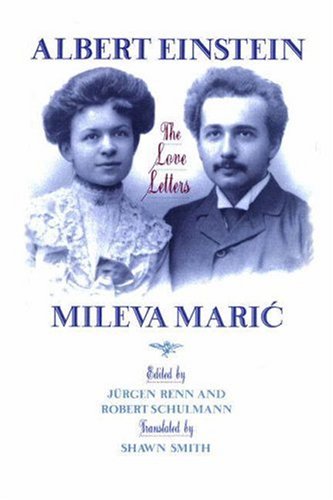 Pauline Gagnon
50
Maja and Albert Einstein in 1953
Another myth
51
Pauline Gagnon
51
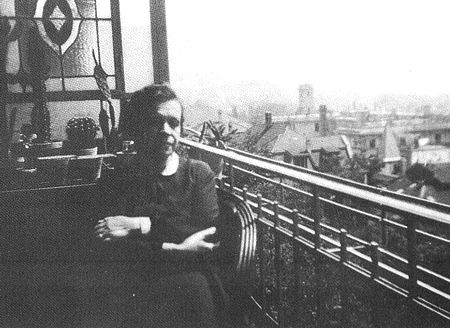 Fame for Albert
but
oblivion for Mileva
Pauline Gagnon
52
Mileva died on 4th Aug 1948Memorials in Zurich and Novi Sad
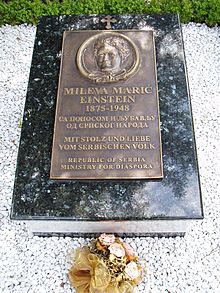 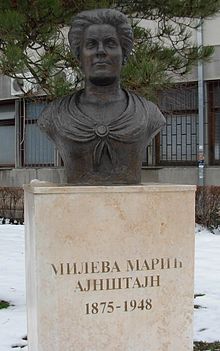 With pride and love, the people of Serbia
Pauline Gagnon
53
Conclusion
Pauline Gagnon
54
Proofs of their collaboration
Clearest evidence comes from Albert’s own hand: 
 « our work on relative motion »
Looking at how they interacted and worked together: 
by today’s standards, they would be scientific collaborators
Hand-written documents from Mileva’s hand: 
 letter to Planck, lectures note in Zurich
Numerous testimonies:
Hans-Albert, Milana Bota, Maja Shucan, friends and family in Novi Sad
Pauline Gagnon
55
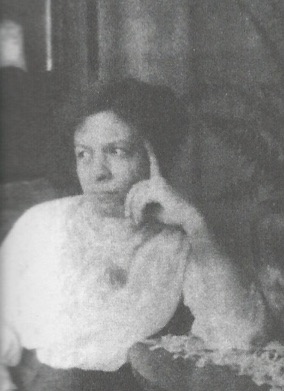 Indirect proofs
Nobel Prize money given to Mileva

Decline in Albert Einstein’s productivity and creativity after their separation
Pauline Gagnon
56
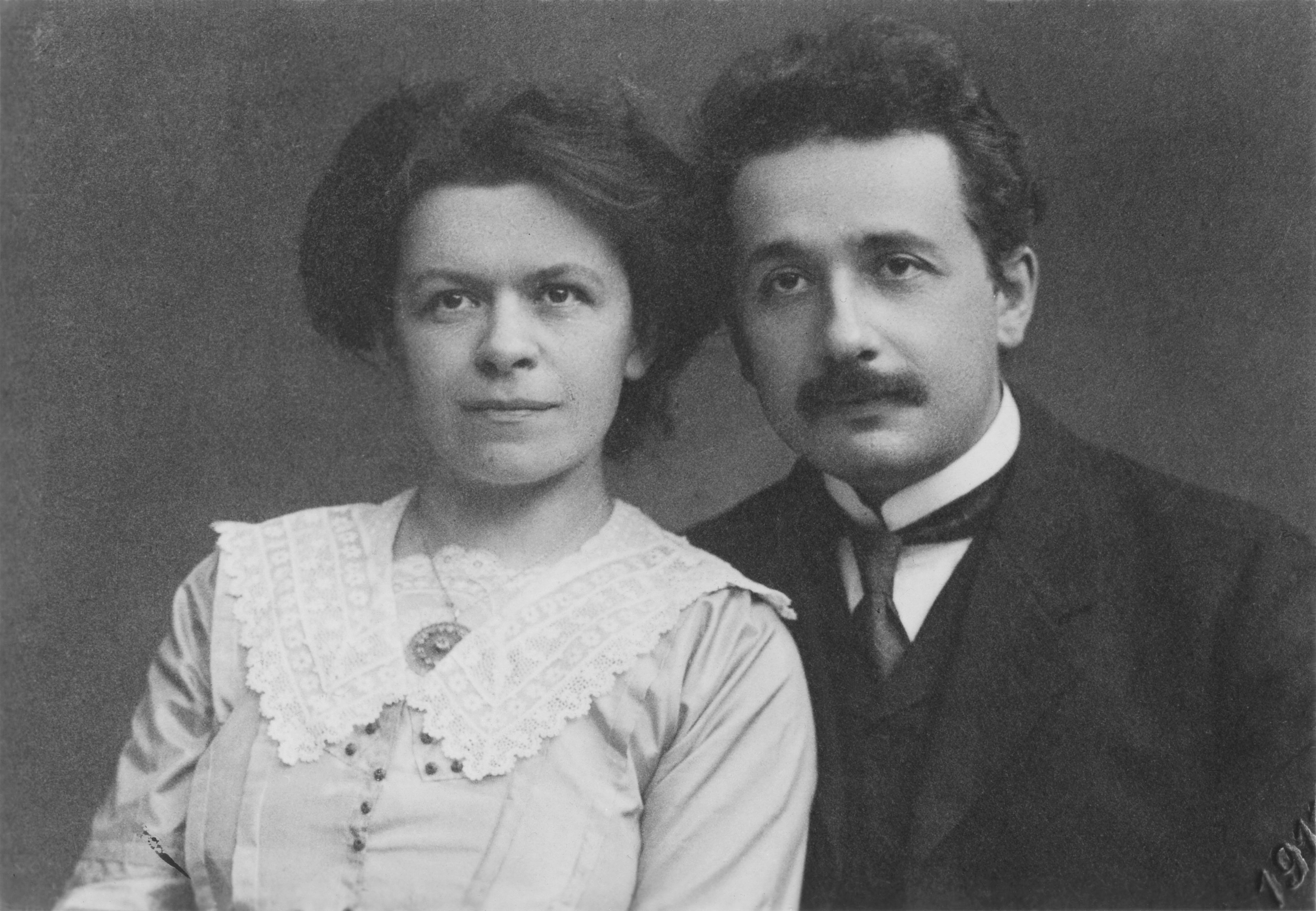 My opinion
Union based on love and respect 
Together, they produced uncommon work 
their individual contributions will never be known
Mileva was the first person to recognize Albert’s talent 
Without her emotional and intellectual support, he would never have succeeded
She merged her own aspirations with his, and saw his success as their shared success – they were ein Stein
The more it went on, the more he had to loose
Pauline Gagnon
57
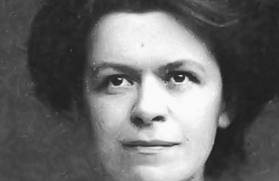 Why did she remain silent?
Reserved 
Not after honour and fame
Spoke little about herself

She always loved him

She had no degree
so no legitimacy
Pauline Gagnon
58
We cannot change history…
…but we can acknowledge the errors of the past and pay justice.

Following Gabriella Greison’s initiative, I also asked ETH to grant a posthumous degree to Mileva Marić Einstein and to the four other women who were denied a degree before 1902.


You too can write to the Dean of Science at ETH:
guenther.dissertori@sl.ethz.ch
Pauline Gagnon
59
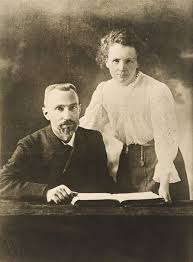 Maria Skłodowska-Curie
Marie was born in 1867, Mileva in 1875
1895: 
Pierre and Marie married 
Pierre got his PhD and 
     a professor position
1898-1902:  
32 papers jointly or separately     	
1903: 
Marie got her PhD
Pierre insisted that if Marie did not receive the Nobel Prize with him, he would refuse the prize.
Pauline Gagnon
60
Best biography of
 Mileva Marić
from Radmila
 Milentijević
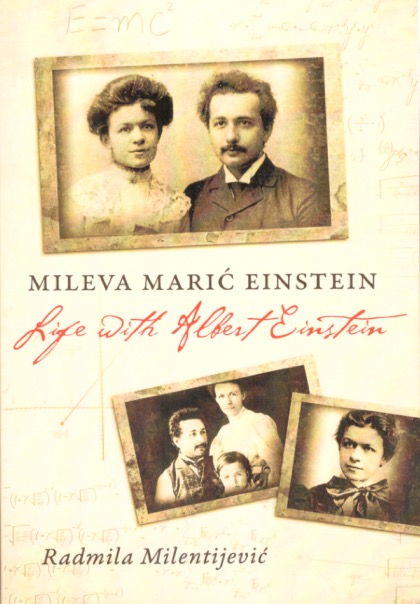 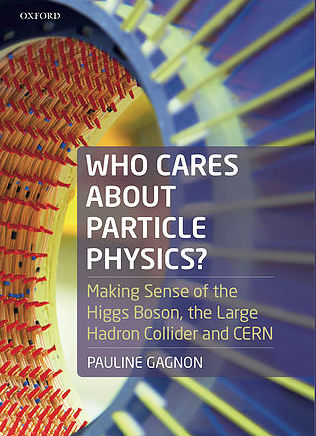 Many ressources on 
my web site:
https://paulinegagnon3.wixsite.com/boson-in-winter/mileva-maric-einstein
Pauline Gagnon
61
The lone genius
A couple of geniuses
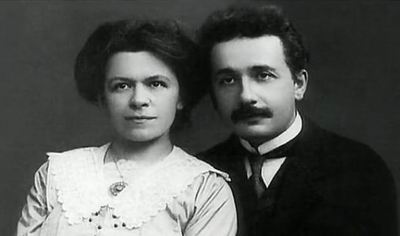 Mini series on Mileva 
Marić  Einstein 
and other women scientists
Pauline Gagnon
62
Pauline Gagnon
63
Main References
4. Dord Krstić: Mileva & Albert Einstein: Their Love and Scientific Collaboration, Didakta, 2004

5. Milan Popović: 
In Albert’s Shadow, the Life 
and Letters of Mileva Marić, 
Einstein’s First Wife 
2003, The John Hopkins 
University Press

6. Desanka Trbuhović-Gjurić
Mileva Marić Einstein: In Albert Einstein’s shadow (Serbia, 1966).  In German, 1982 and French, 1991).
Radmila Milentijević:
Mileva Marić Einstein: 
Life with Albert Einstein 
United World Press, 2015



2. Renn and Schulmann
Albert Einstein / Mileva Marić
The Love Letters, 1992

3. The Collected Papers of Albert 
 Einstein, Princeton University, 1987
https://einsteinpapers.press.princeton.edu/
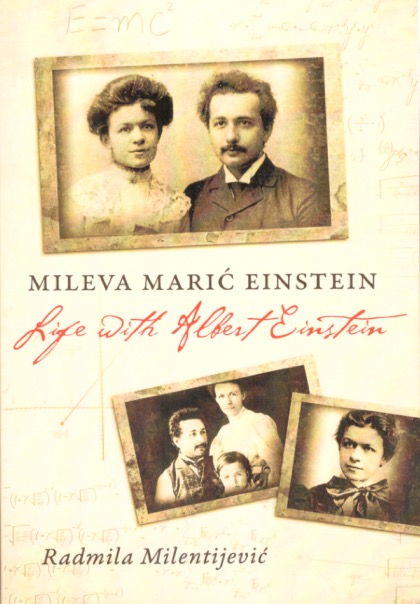 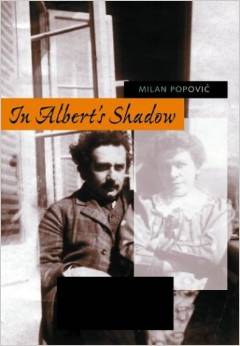 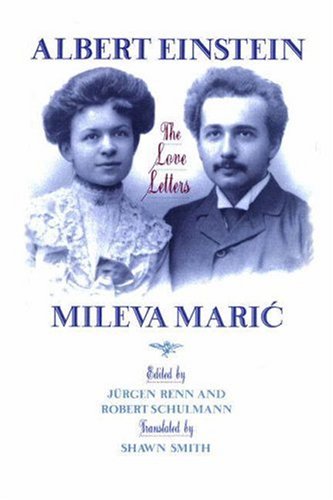 Pauline Gagnon
64
[Speaker Notes: https://einsteinpapers.press.princeton.edu/]
Mileva’s family
Miloš Marić
(1846-1922)
Marija Ruzić
(1846-1935)
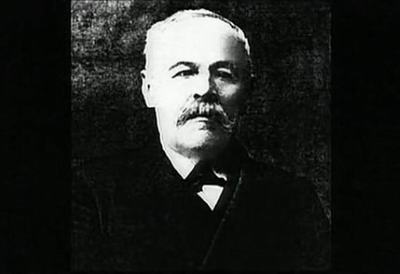 Zorka
(1883-1938)
Miloš
(1885-1944)
Mileva
(1875-1948)
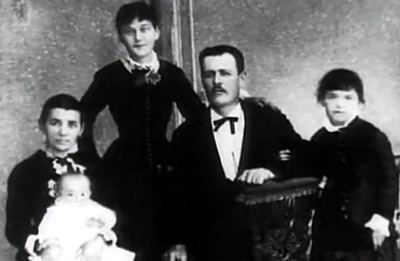 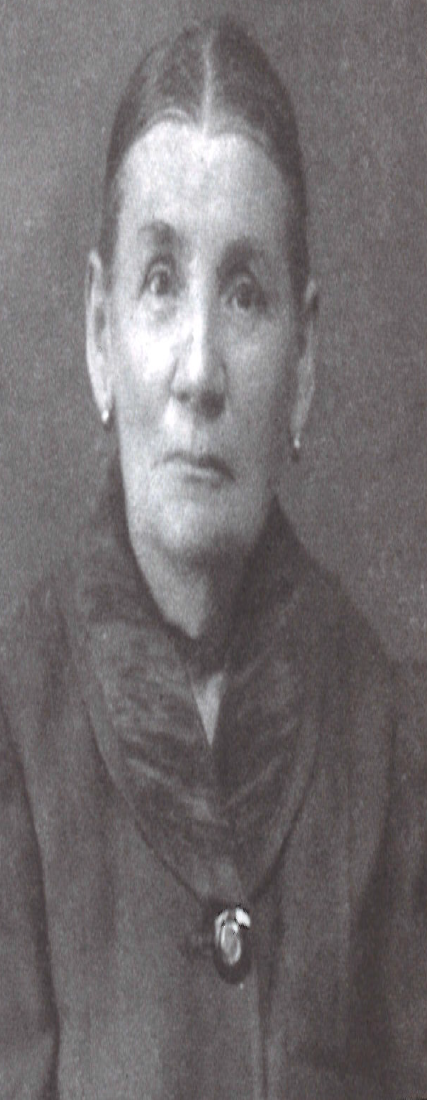 Pauline Gagnon
65
Albert’s family
Hermann Einstein
(1847-1902)
Pauline Koch
(1858-1920)
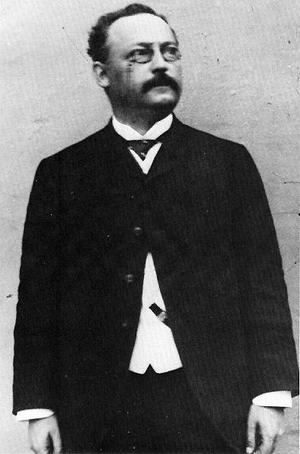 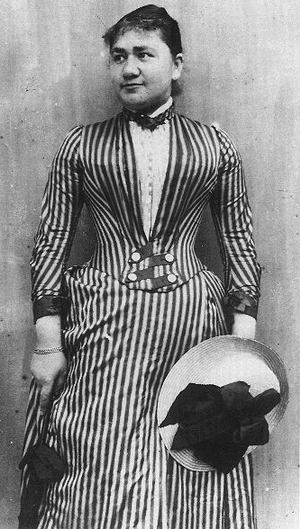 Père
Milos Marić
(1846-1922)
Mère
Marija Ruzić
(1846-1935)
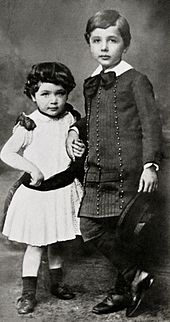 Soeur
Zorka
(18XX-19XX)
Frère
Milos
(1885-1944)
Mileva
(1875-1948)
Maja
(1881-1951)
Albert
(1878-1955)
Pauline Gagnon
66
Academic records ETH (highest grade: 6)
Pauline Gagnon
67
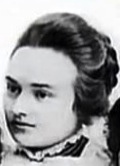 Declaration from Milana Bota
Mileva was « the person to provide information about the genesis of [Einstein’s relativity] theory, since she herself participated in its creation.» Milana based her statement on what Mileva herself had told her “but in pain.” 
Interview given by Milana Bota to a Serbian newspaper, Vreme, in 1929
	as quoted by Radmila Milentijević, p. 127 

 « Such publications in newspapers do not suit my nature at all, but I believe that all that was for Milana’s joy, and that she probably thought that this would also be a joy for me, and I can only suppose that she wanted to help me receive some public rights with regard to Einstein.»
Letter from Mileva to Helene Savić – 13 June 1929
Pauline Gagnon
68
World fame for Albert Einstein
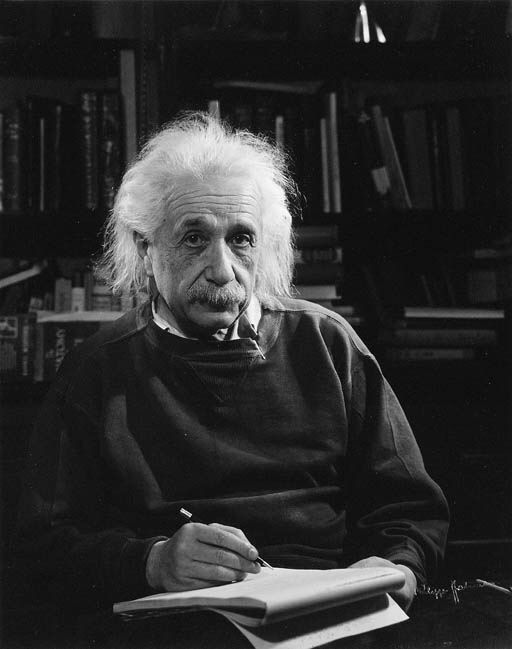 1913: Albert Einstein published the first paper on General Relativity with Marcel Grossmann
Second paper alone in 1915
The eclipse of 1919 confirmed that light is deviated when passing nearby a massive object like the Sun 
Established Albert Einstein’s fame and popularity
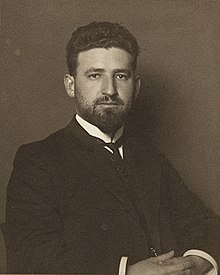 Pauline Gagnon
69
Albert’s bad conscience
«When the house is sold, when [Eduard] has a reliable tutor and when Mileva is no longer here, I'll be able to live in peace»

Letter from Albert to Dr Karl Zürcher - 29 July 1947
Pauline Gagnon
70
Recent attacks
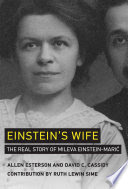 Attack older and minor work; barely mention Radmila Milentijević (2013) 

Claim that Mileva’s academic records were poor

Systematically reject all testimonies from Serbs but cite Einstein’s friends and family – double standards
No mention of Helen 
     Dukas and Otto Nathan

Distort the letters’ contents and facts

Pose as great defenders of women in science

Supported by MIT Press and a huge publicity campaign
Pauline Gagnon
71